Sacred Symbols and Eternal Archetypes
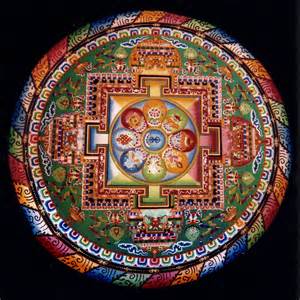 Cueva de las Manos, Argentina13,000-9,000 Years old
The two most common symbols
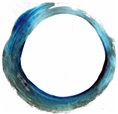 The Circle/The Mandala- Symbolic of eternity, rebirth, continuity


The Cosmic Tree- symbol of self; linking to earth and sky
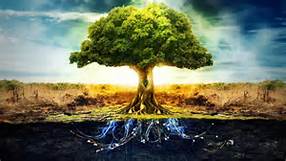 Other Sacred Symbols
Dot
Egg/Seeds
Square
Triangle
Spiral
Wheel
Swerve/Snake
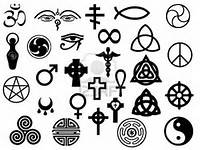 Carl Jung 1875-1961
Archetypes and the Human Condition
We recognize that the “universal symbols common to many world religions are archetypal products of humankind’s “natural religious function” as described by Carl Jung. 

Jung thought: Inherent in the individual human psyche is an ancient collective memory, in which humankind’s universal experience is symbolized by means of archetype (Gibson 13).
Joseph Campbell
“It has always been known [that] the prime function of mythology and rite, [is to] supply the symbols that move the human spirit forward.”
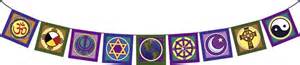 Aboriginal Symbols
Two Categories
Those related to “The Dreaming”: wondijna (first beings, according to Aboriginal Australians)
Those associated with the totemic ancestors: kangaroo, digging sticks, tjurnga
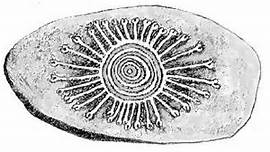 Sacred Lands
Sacred Animals- World Wide
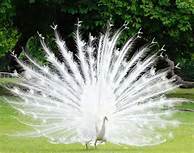 -
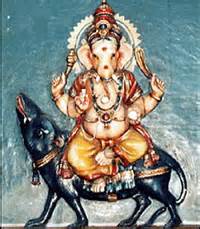 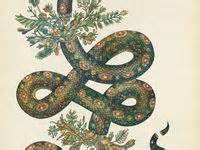 Ouroboros
Understanding Symbols and Archetypes helps us to deeper connect with literature. Remember, Literature allows us to connect to the Human Condition
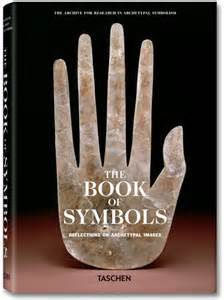